Shipping with HS codes
Ian
26 Aug 2024
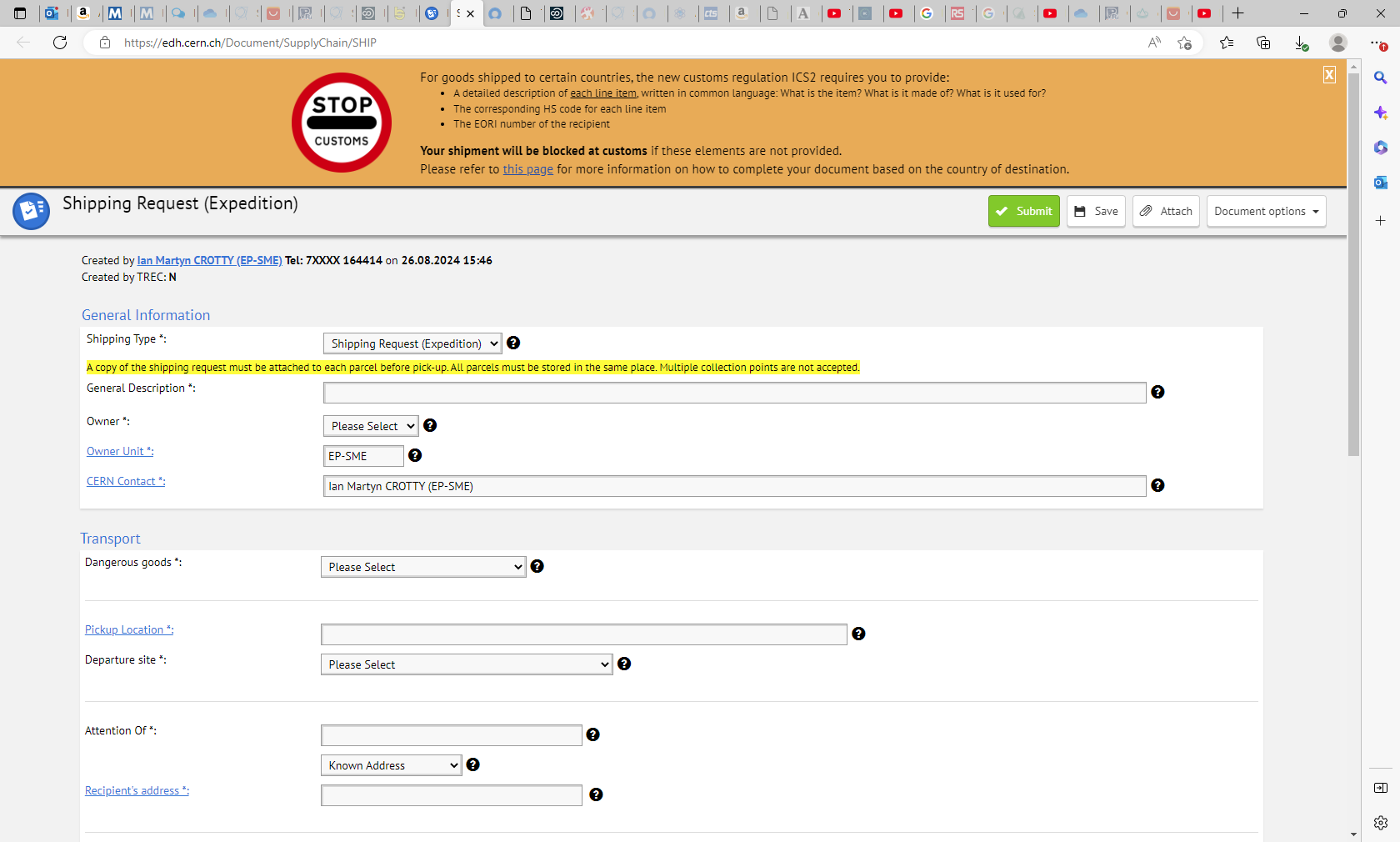 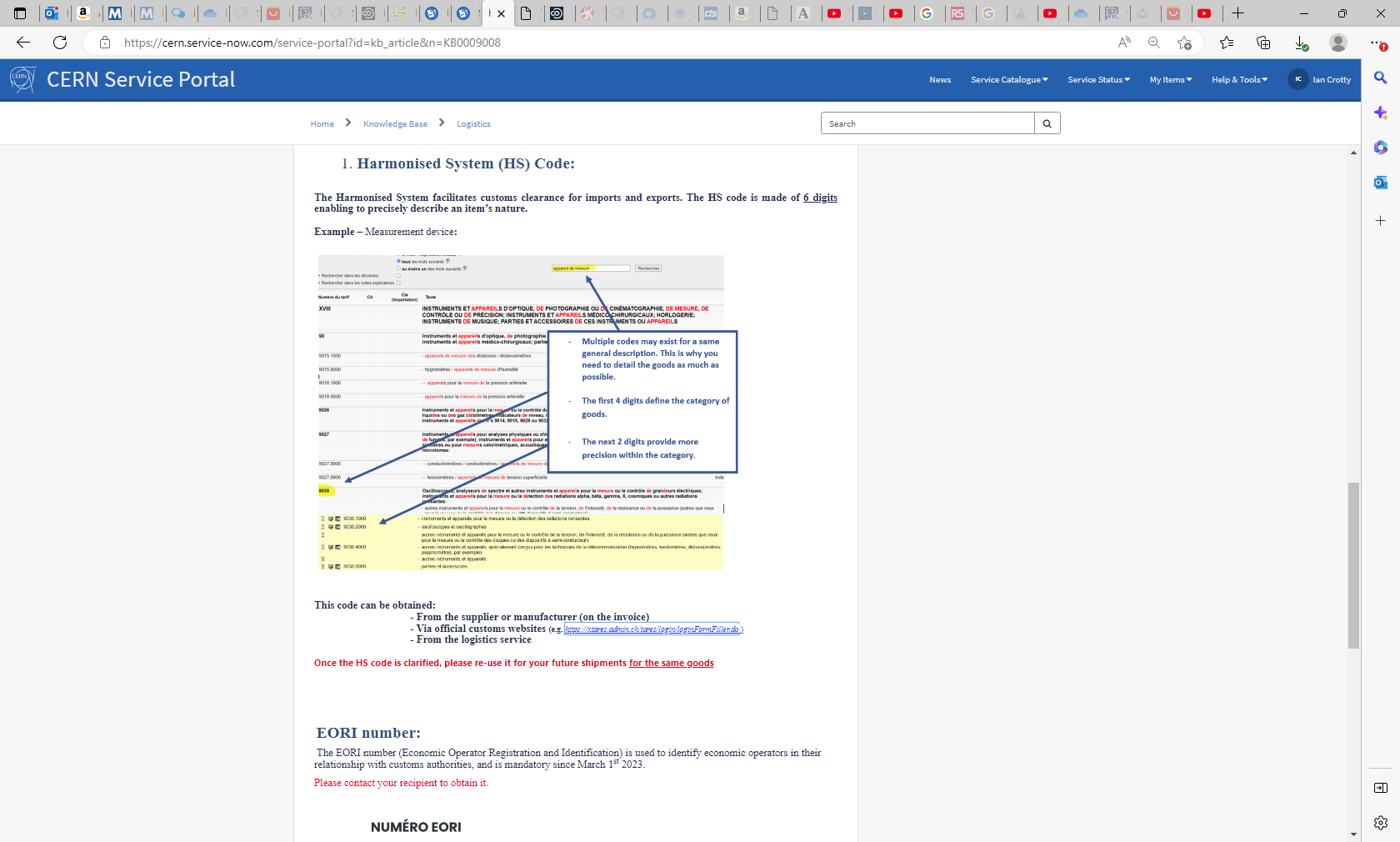 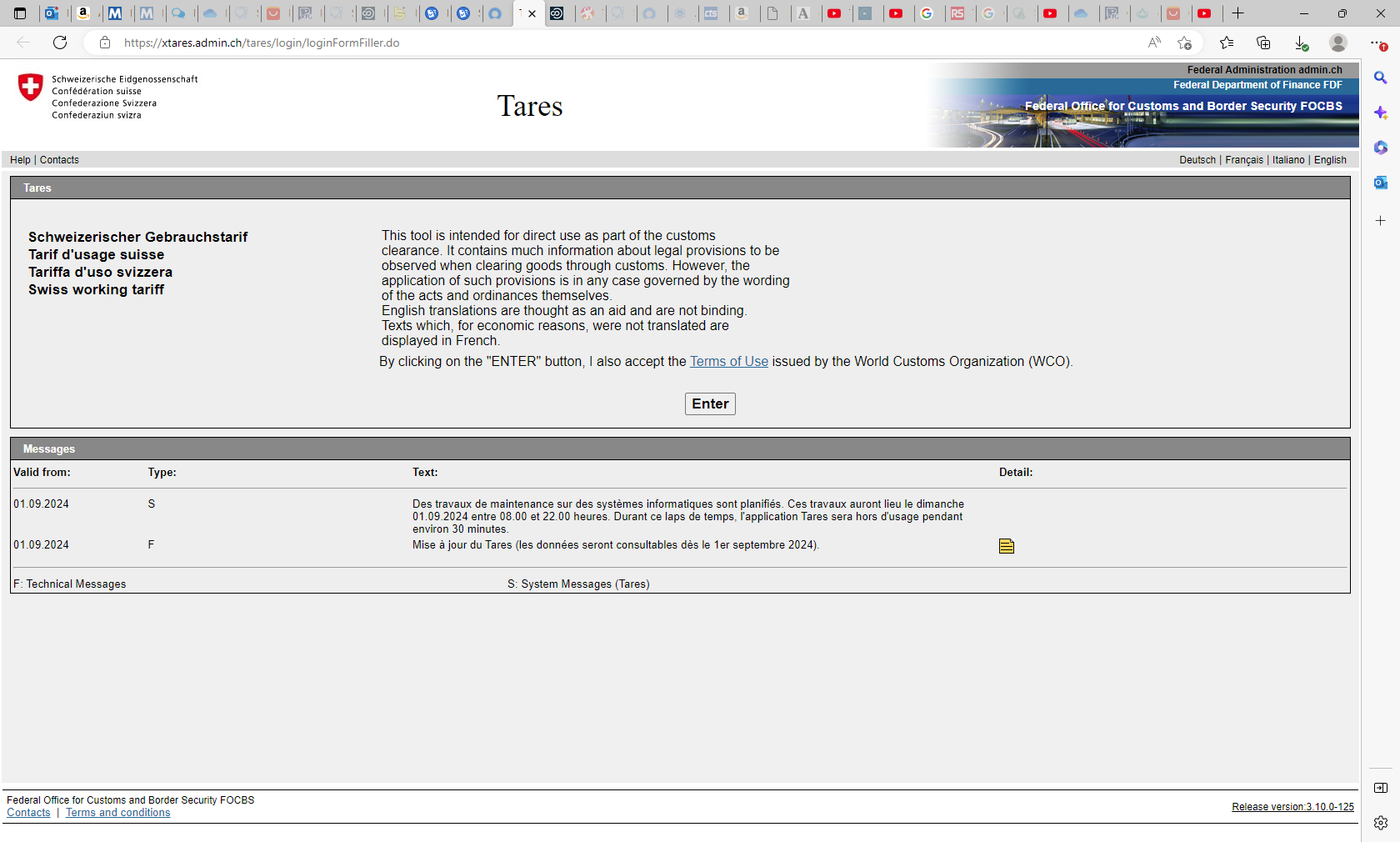 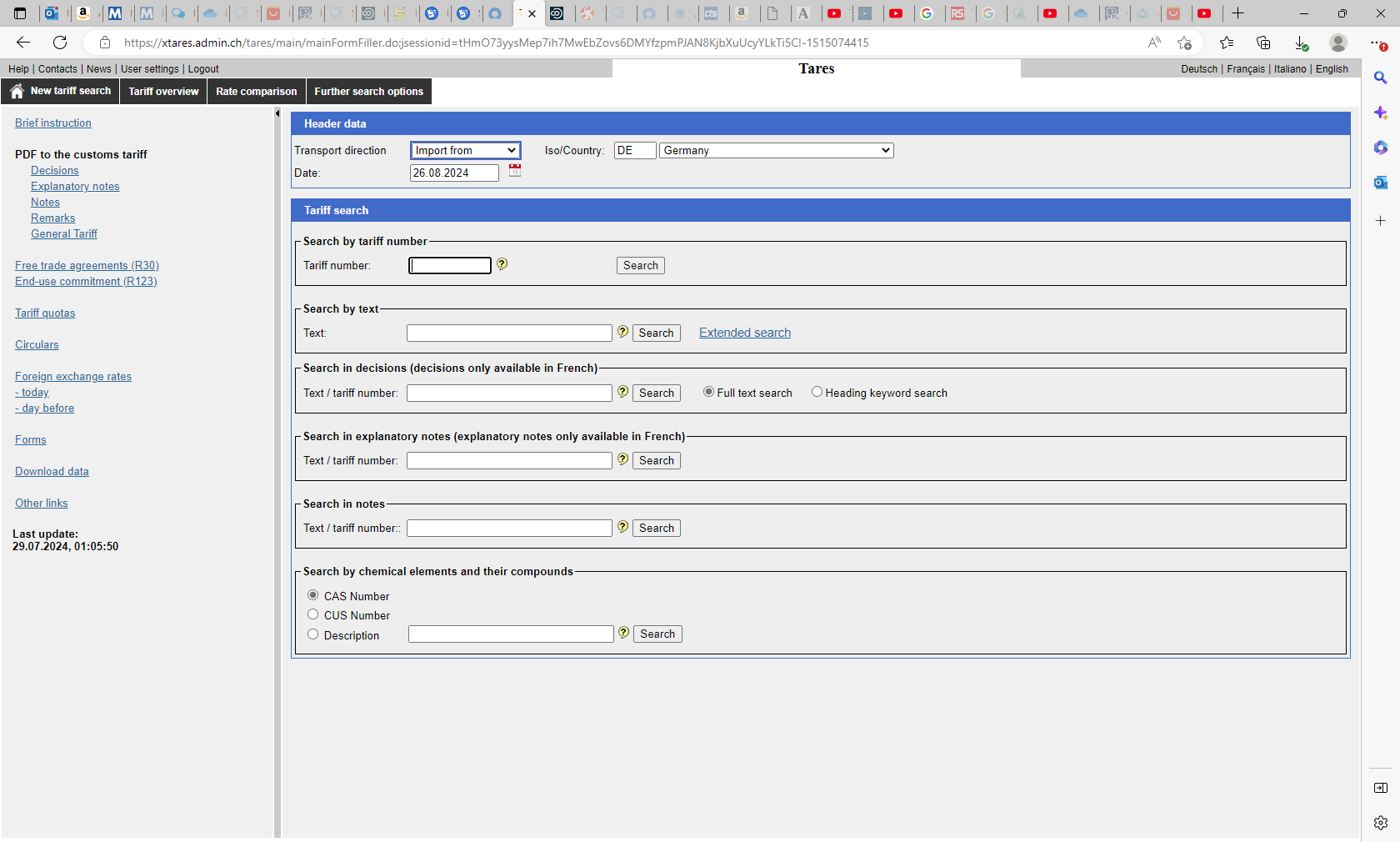 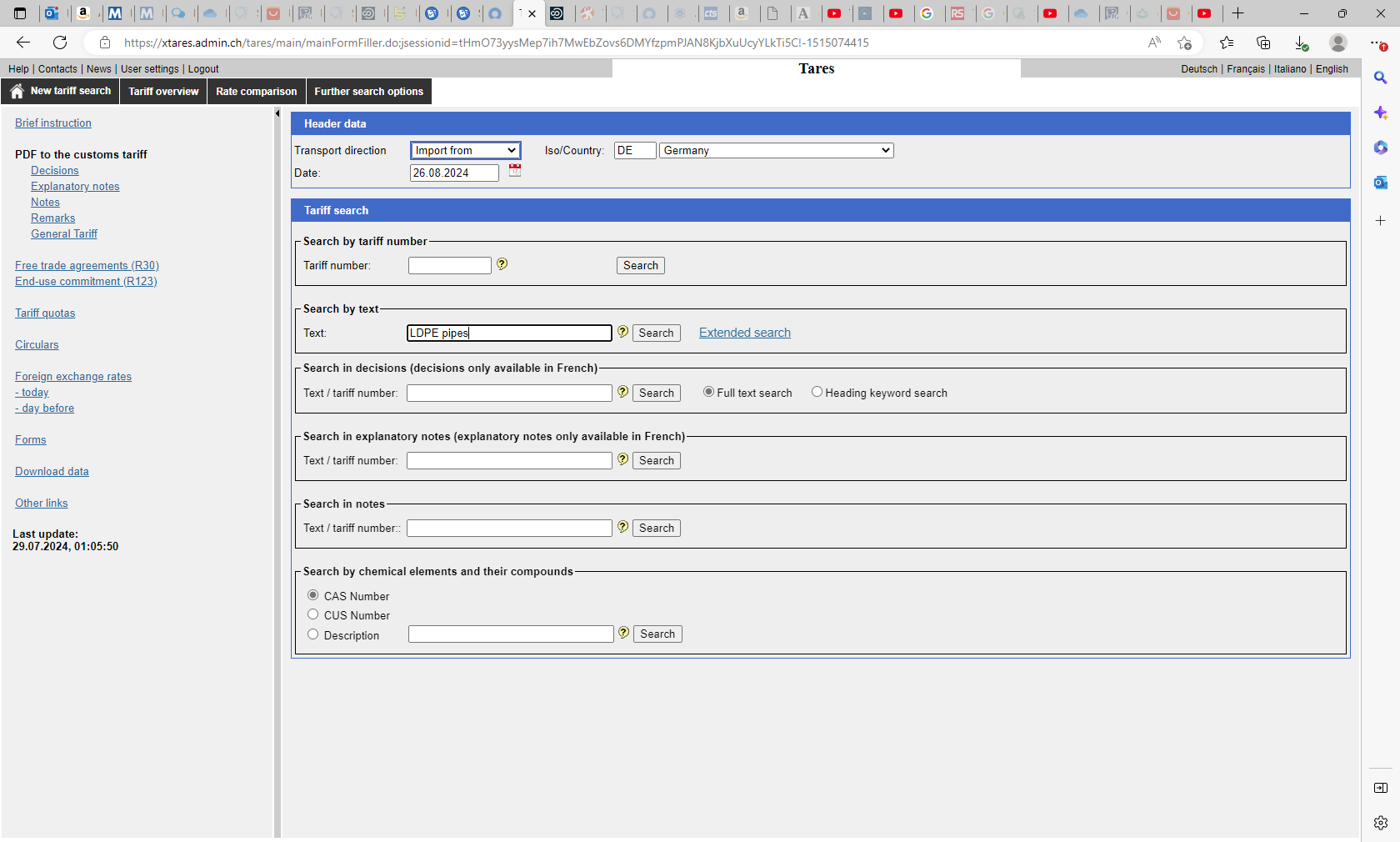